Творческий проект «Осень в рисунке» воспитатель: О.В. Сидаева
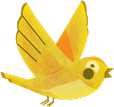 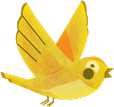 цель проекта: использование детских работ в оформлении помещения группы
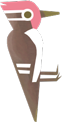 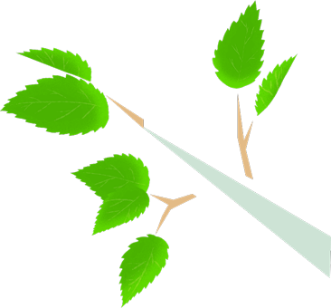 Задачи:
- Создание творческой, доброжелательной обстановки в свободной художественной деятельности; 
-развитие эстетического восприятия детей через наблюдение мира природы на прогулках, рассматривание иллюстраций и картин художников; 
Учить детей изображать несложные сюжеты и предметы объектов природы в нетрадиционной технике под руководством воспитателя; 
- Создавать индивидуальные и коллективные пейзажные композиции;
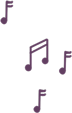 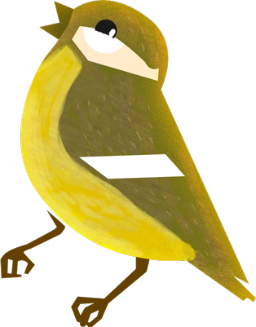 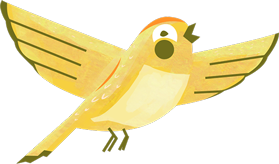 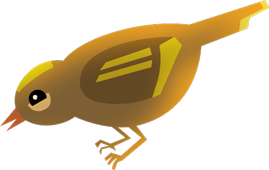 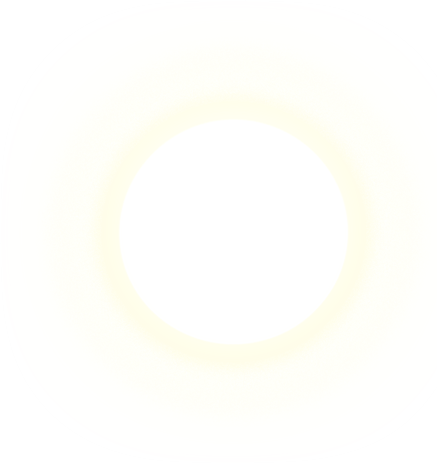 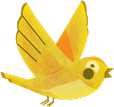 Участники проекта: дети разновозрастной группы младшего дошкольного возраста
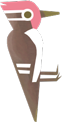 Продолжительность проекта: 3 месяца
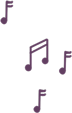 Выполнение проекта: 
 в совместной деятельности с детьми и родителями
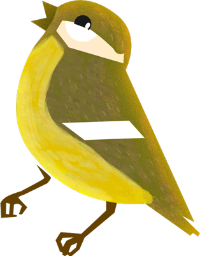 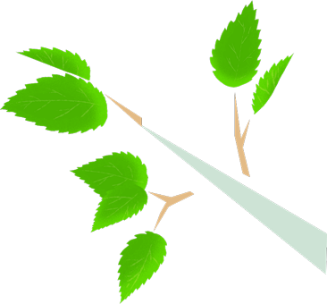 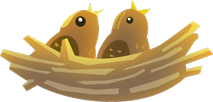 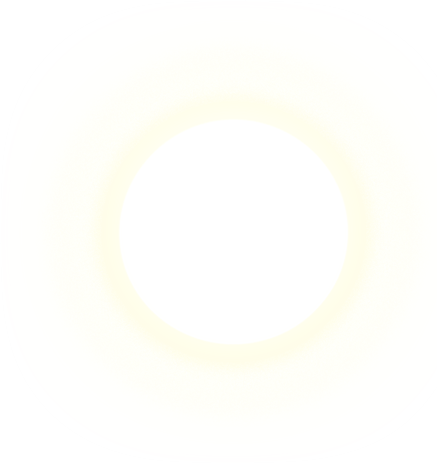 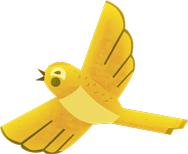 Совместное создание эстетической среды в группе:
- Внесение в центр ИЗО и центр природы букета осенних листьев разной окраски и формы;
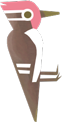 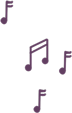 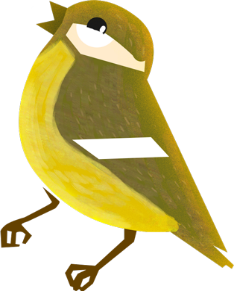 - Сравнение листьев разных деревьев;
- Рассматривание и сравнение гроздьев рябины и калины, плодов яблони;
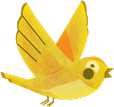 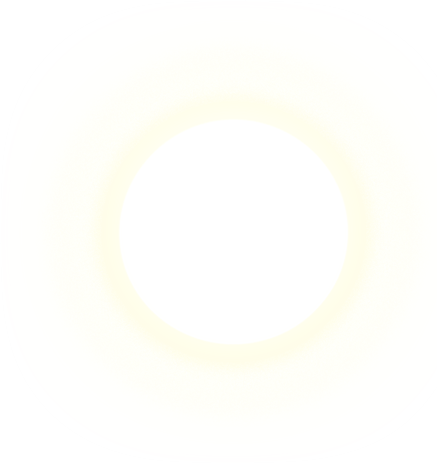 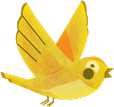 Картины: Левитан «Золотая осень», И. Остроухов «Осенние поля», «Золотая осень», 
 Е. Волков «Октябрь»
Рассматривание наглядных материалов и пособий, предметов и явлений для образного восприятия:
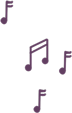 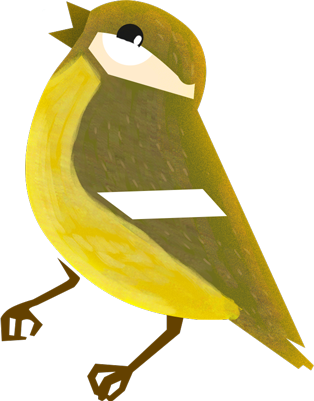 Папка – раскладка «Природа осенью»
Фотоальбом «Осень в лесу»
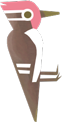 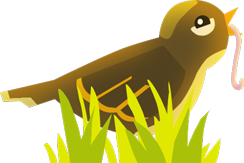 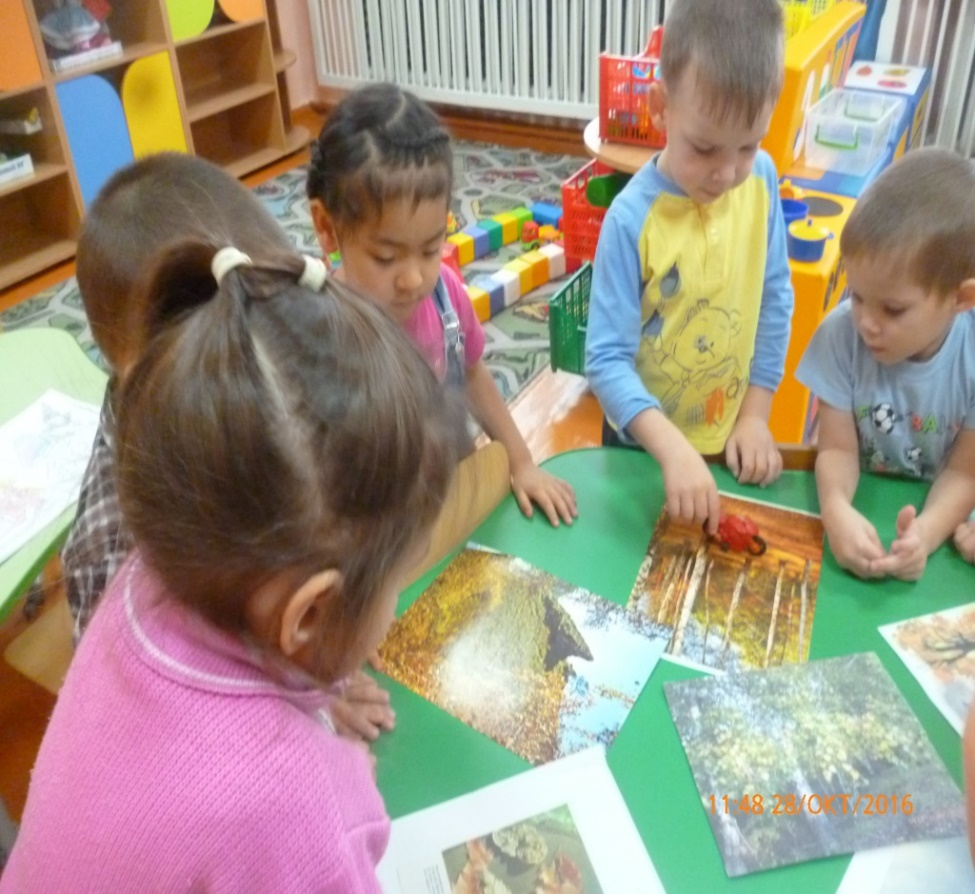 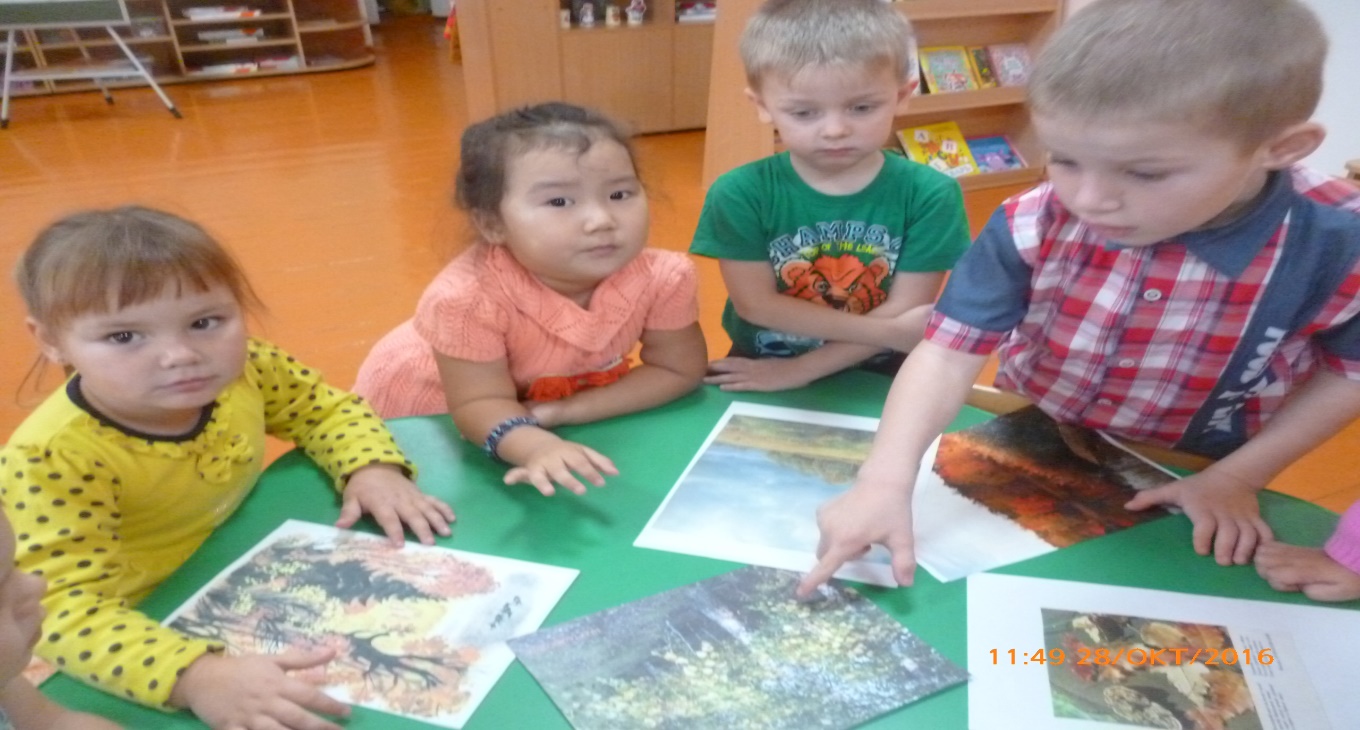 фото
Овладение детьми нетрадиционными техниками рисования:
- «рисование пальчиком» 
«рисование по –мокрому»  
- «печать  клубком ниток»
- «печать смятой бумагой» 
- «печать поролоном» 
«печать пенопластом» 
«печать листьями»
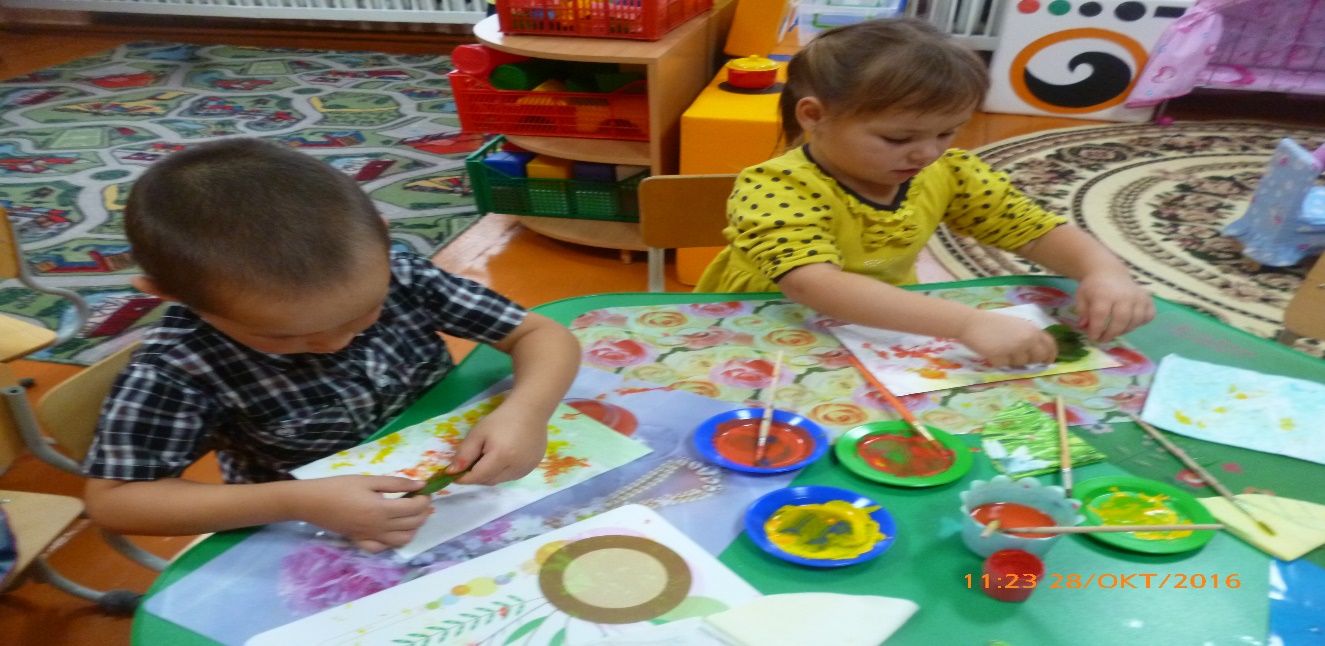 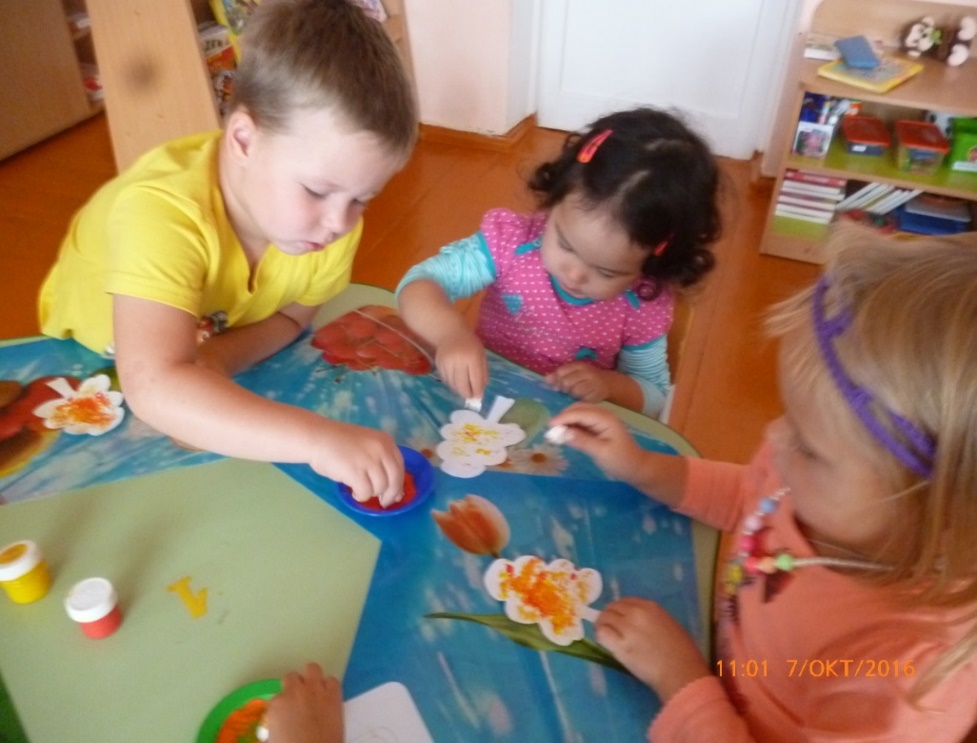 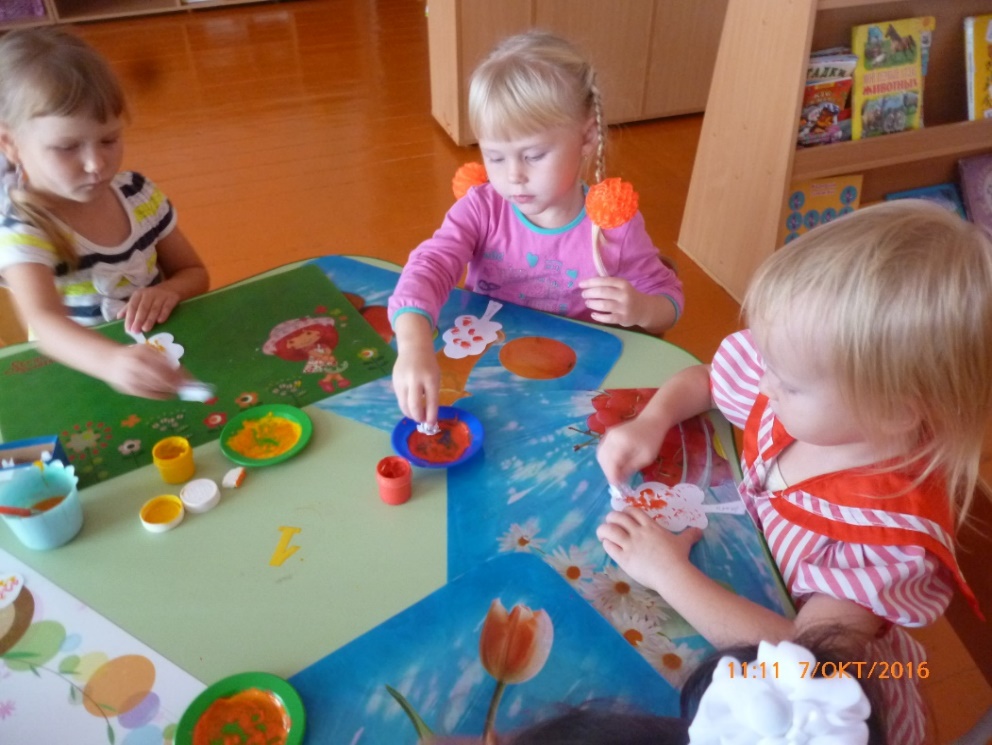 Рисуют дети
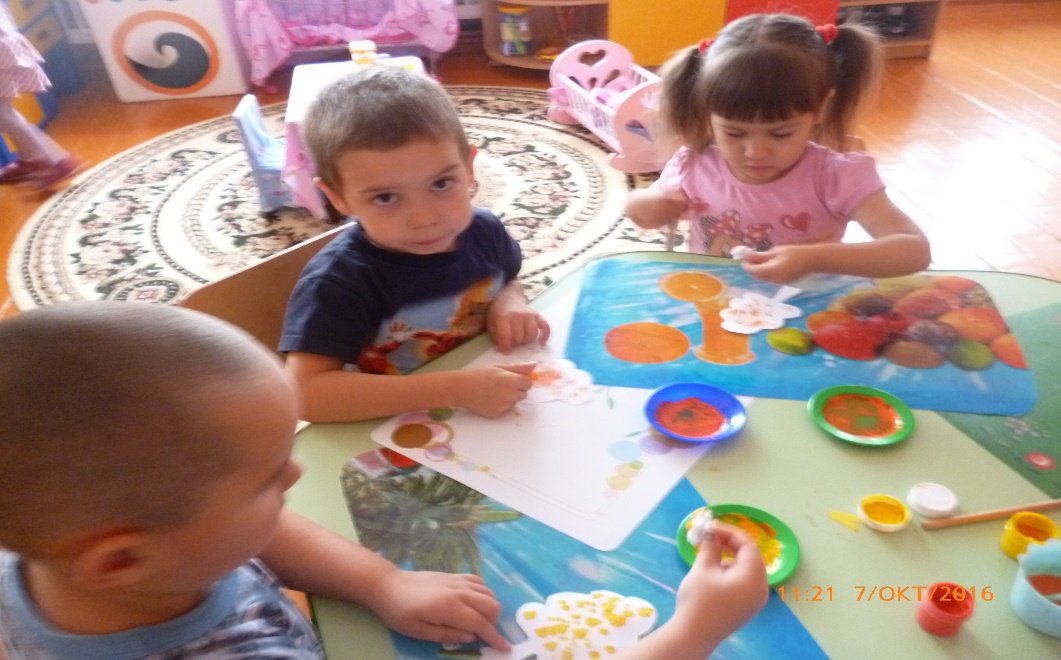 - за ветром 
- за небом 
за листопадом  
 за дождем
Наблюдения за сезонными изменениями в природе с целью: уметь видеть красоту вокруг себя и любоваться ею!
За перелетными птицами 
За осенними деревьями
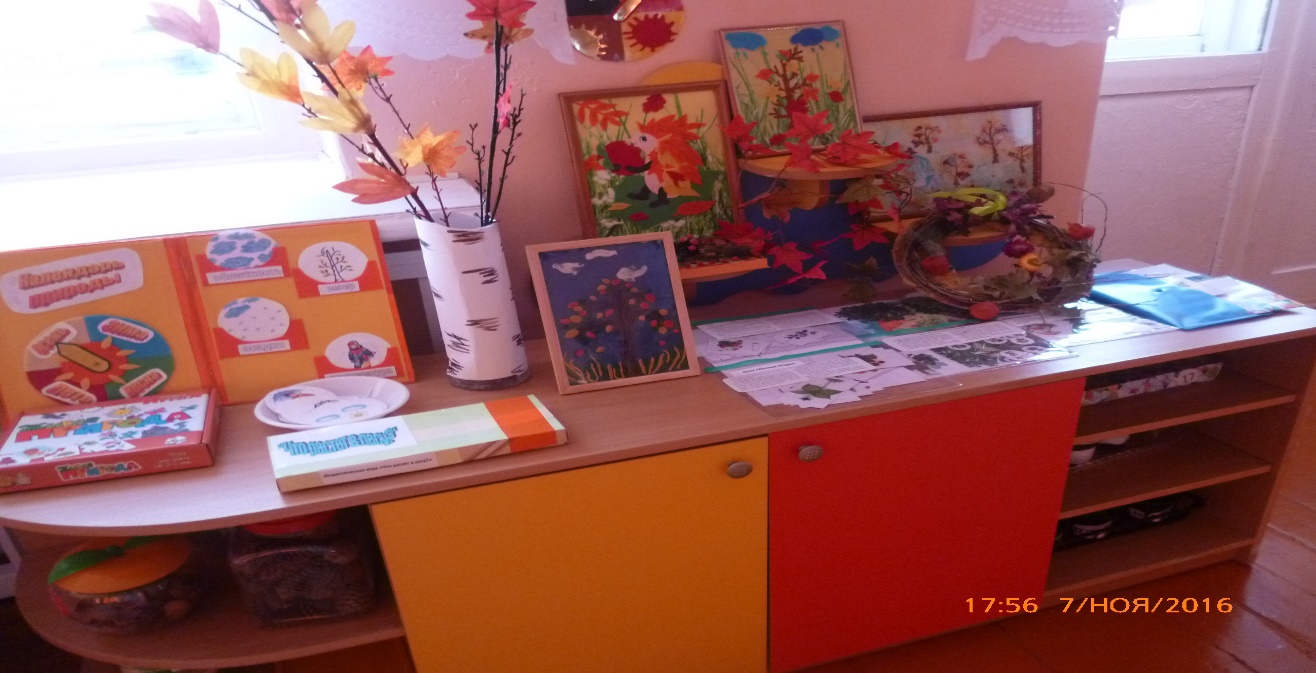 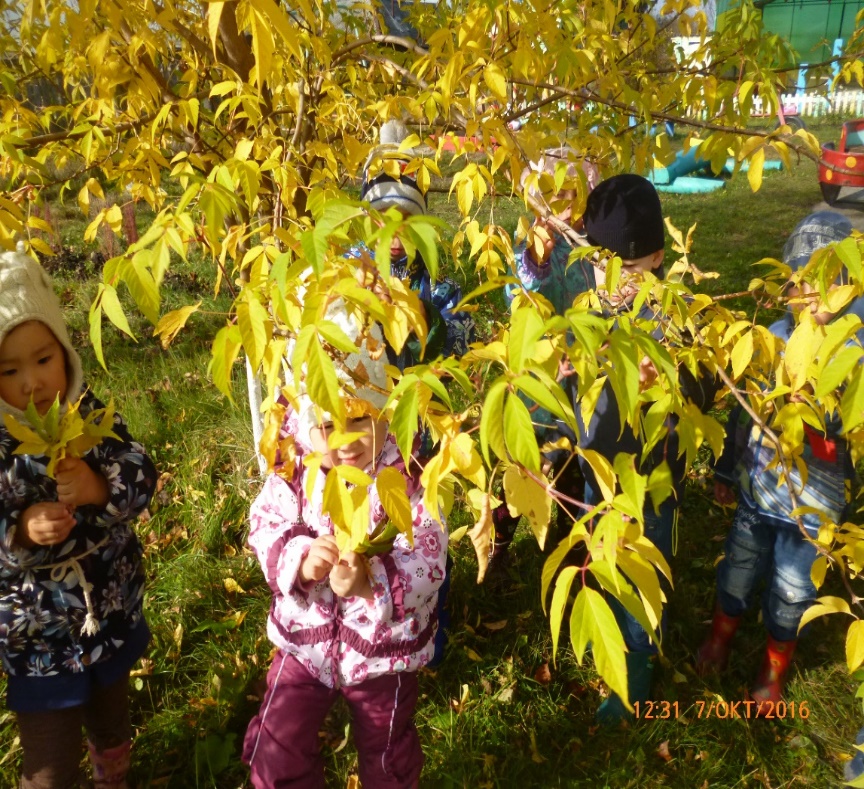 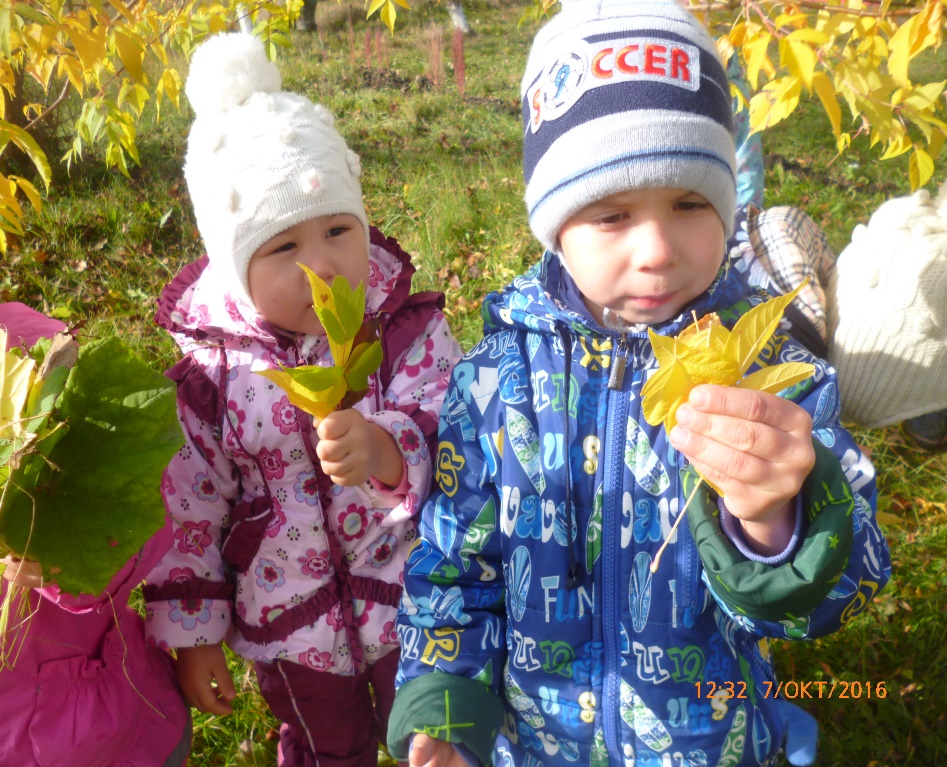 Фото прогулка
Фото прогулка
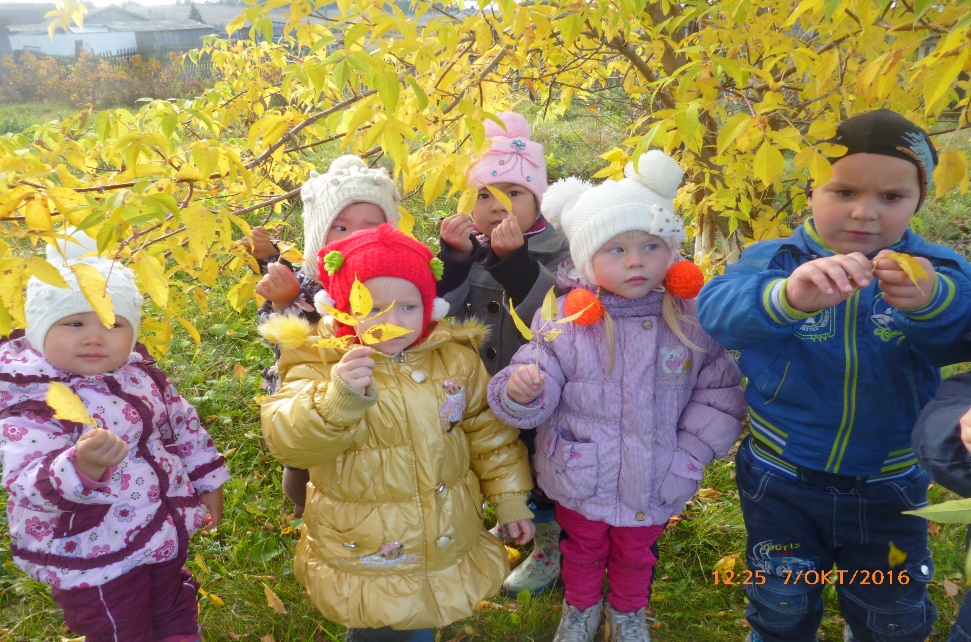 Игровая деятельность:
Дидактические игры
Подвижные игры
Игры-ситуации
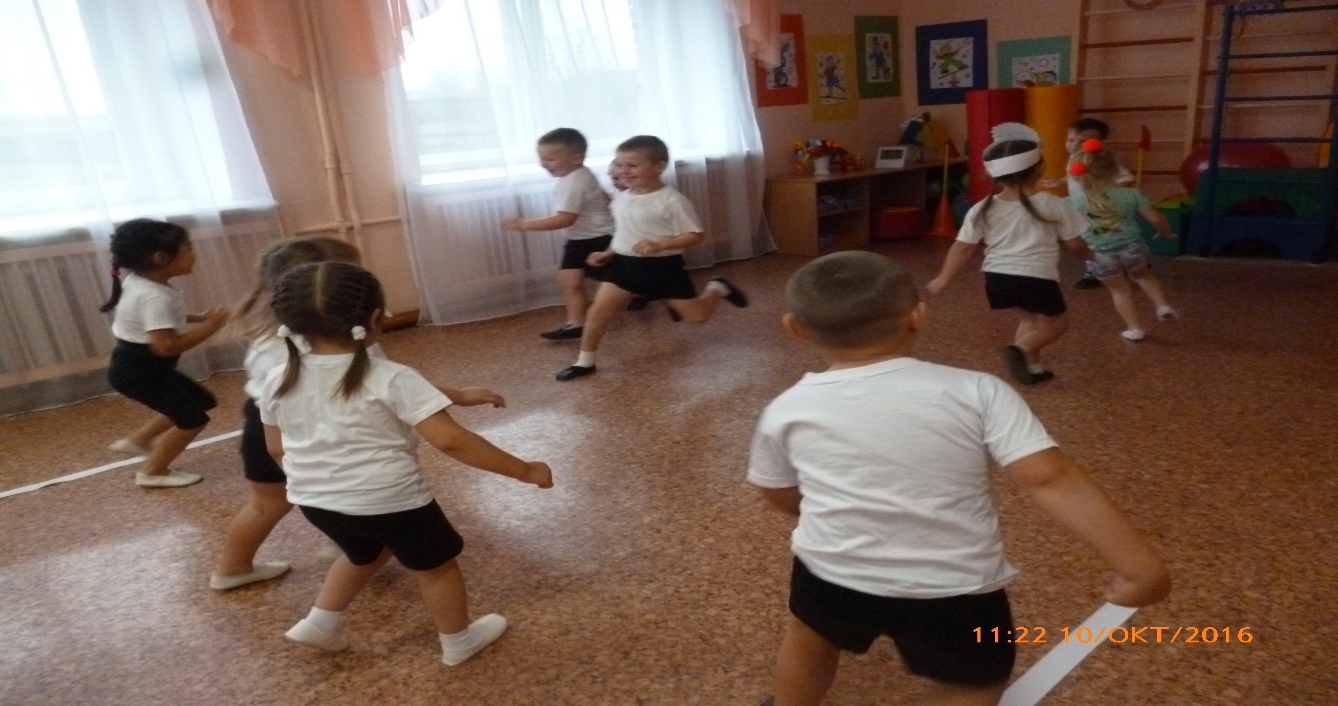 Дети играют
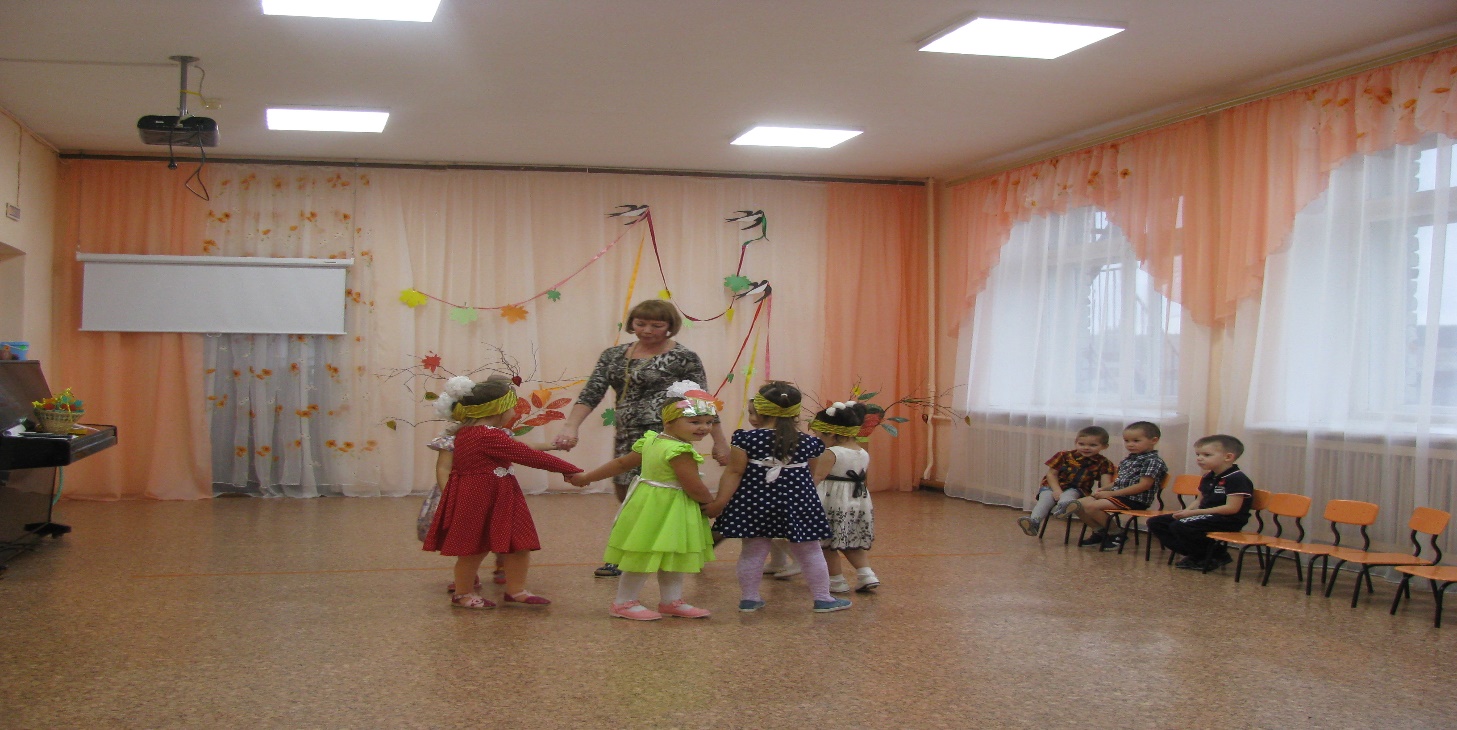 Совместная работа родителей, детей и педагогов:
Индивидуальные и групповые консультации и беседы «Красота рядом»
Наглядность в виде папок-раскладок: «Учимся наблюдать за изменениями в природе»
Индивидуальные беседы «Нетрадиционные формы рисования. Если дома нет кисточки»
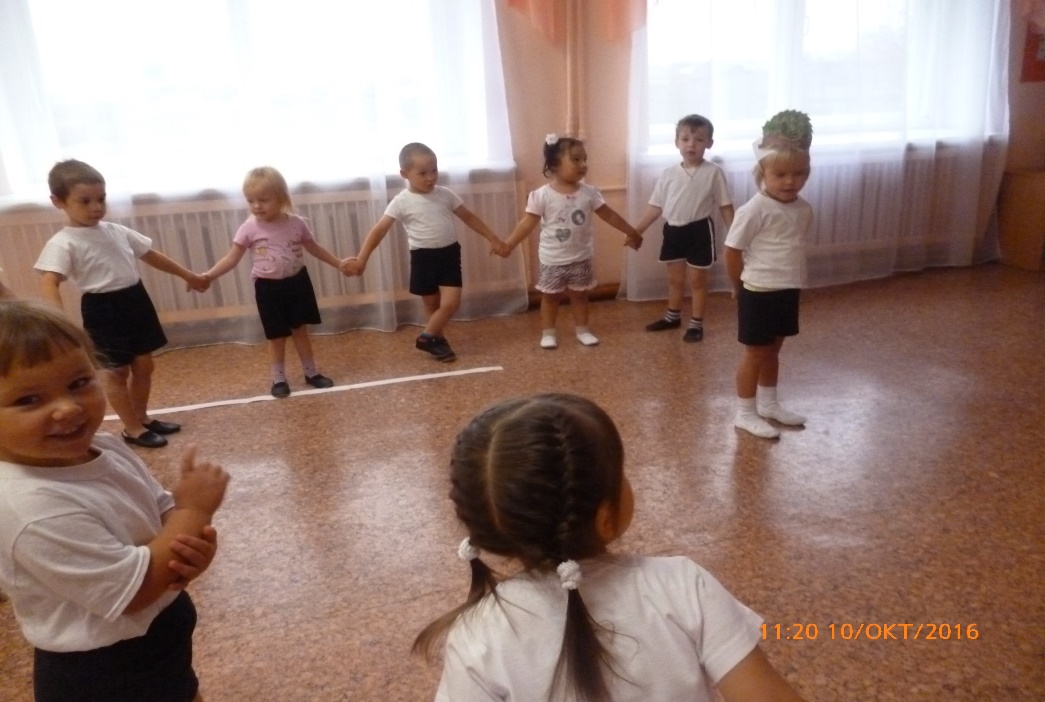 Спортивное развлечение  «У осени в гостях»
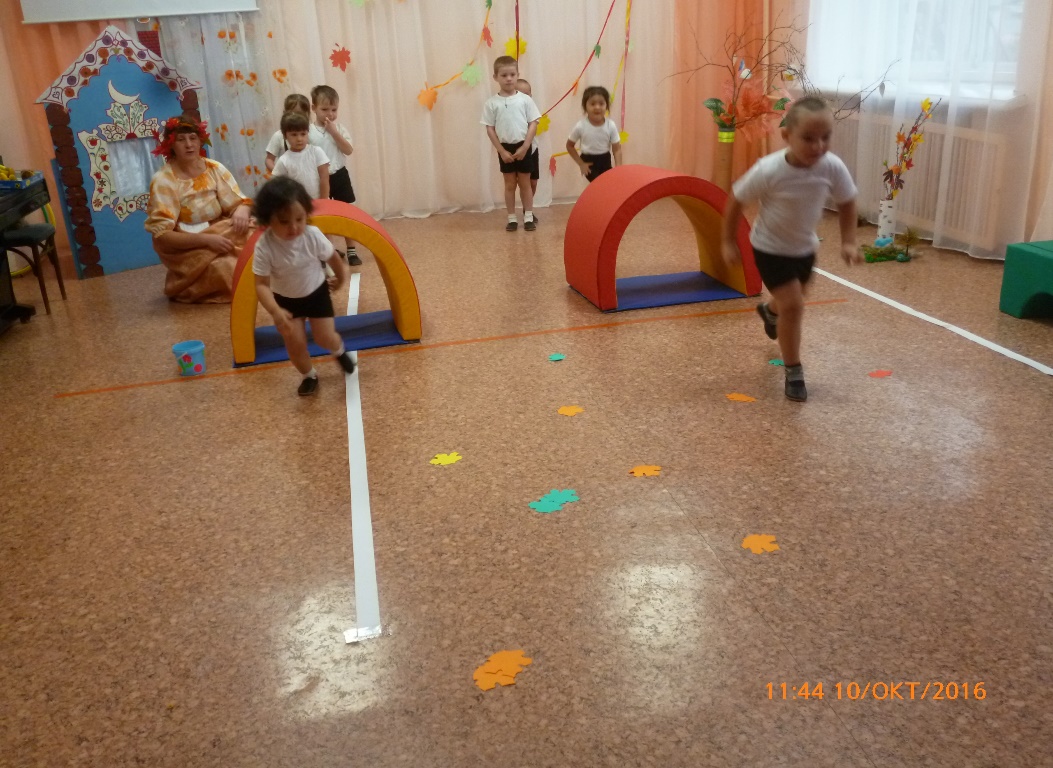 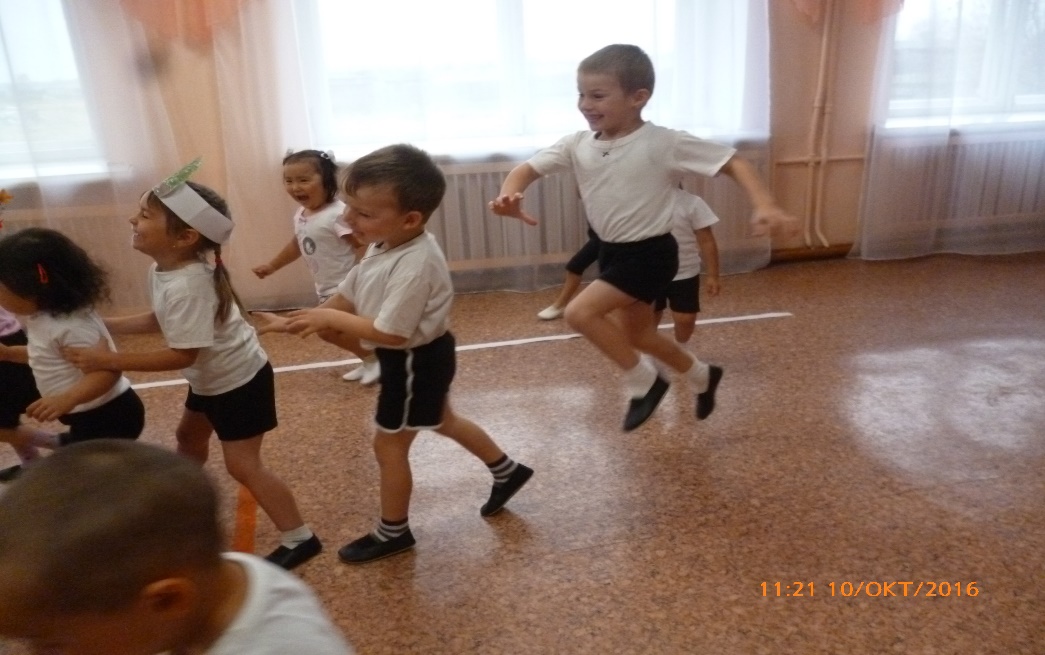 Осенний праздник  «Хмурая тучка»
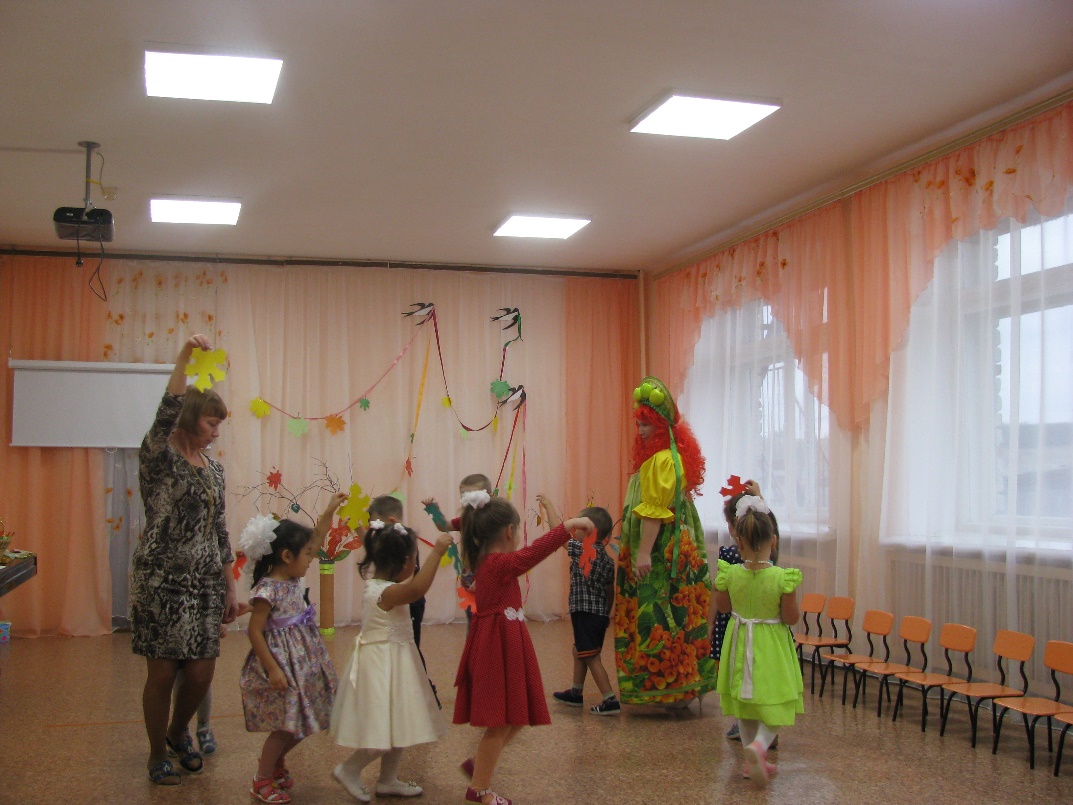 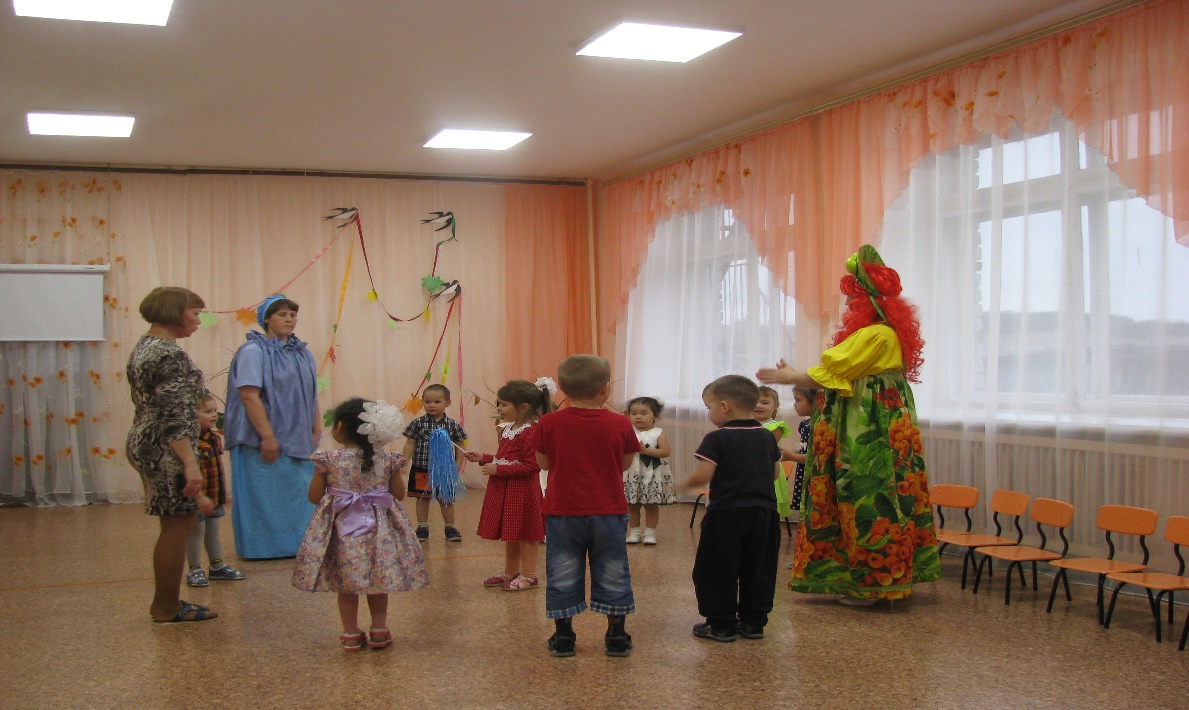 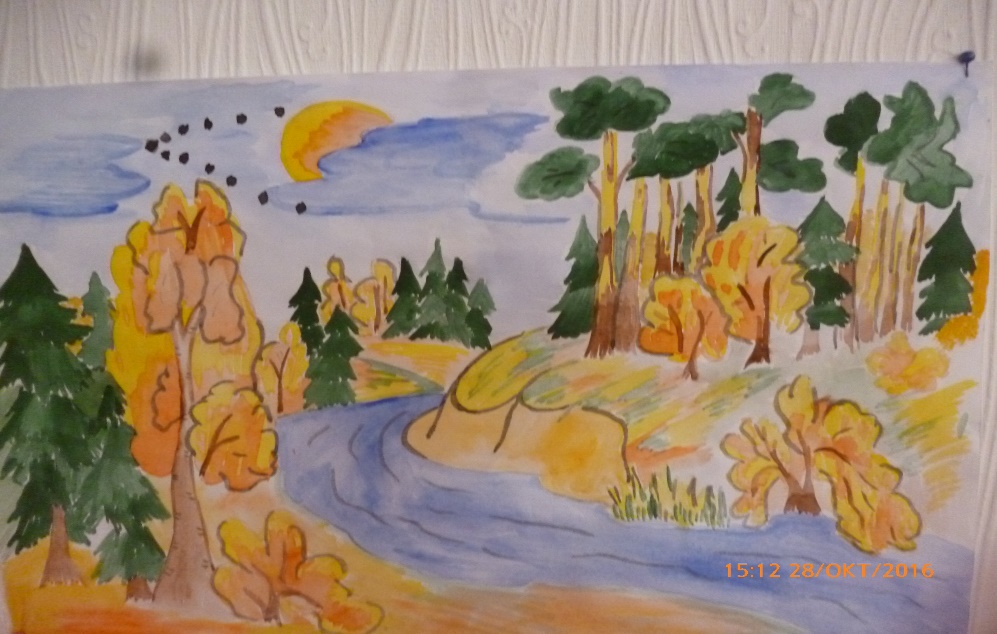 Выставка творческих работ родителей «Осенние фантазии»
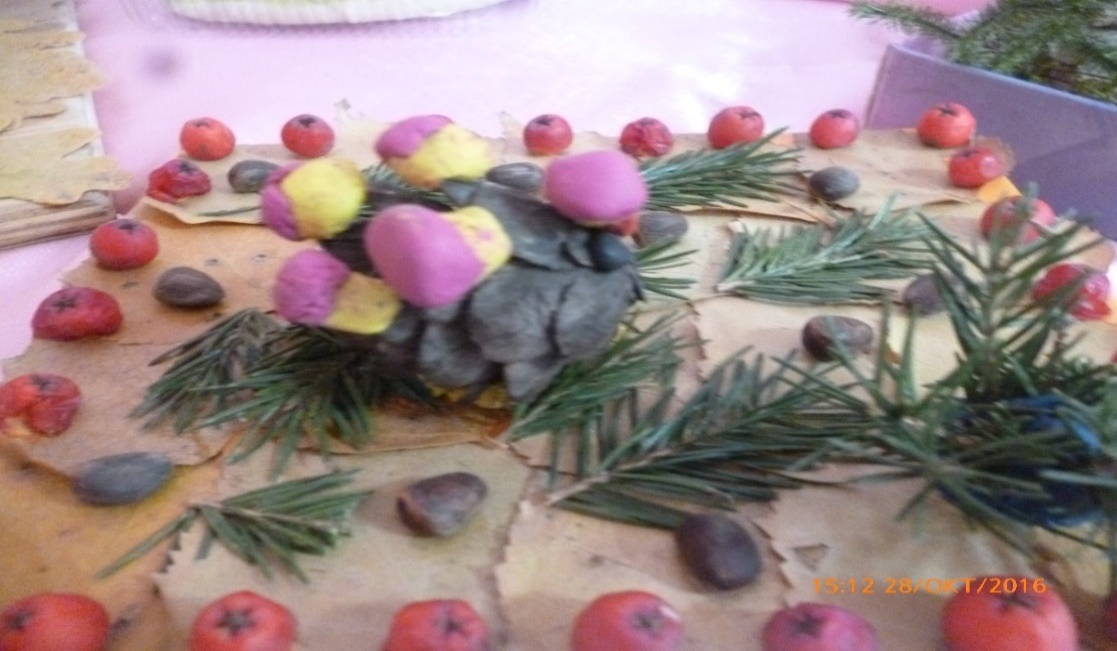 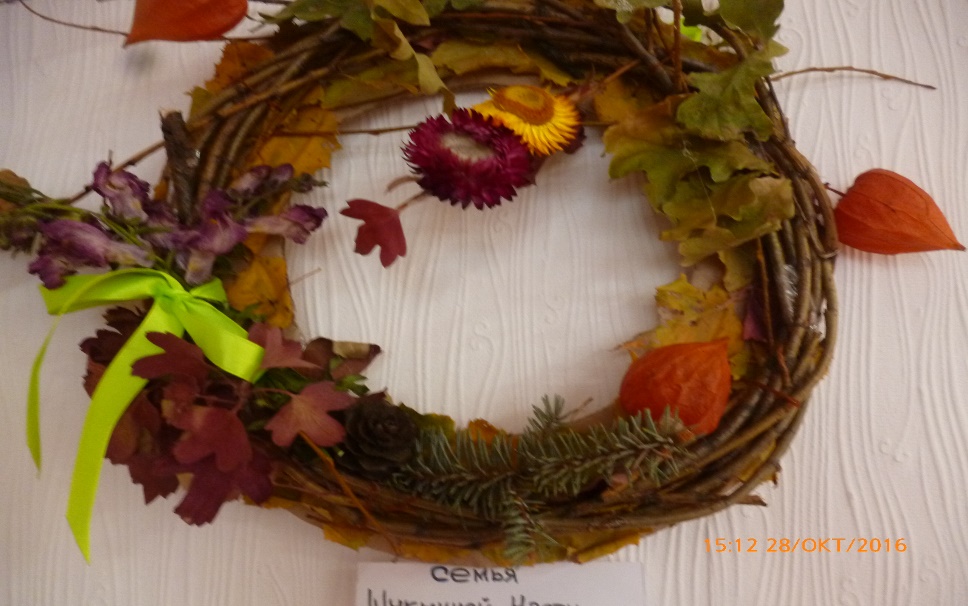 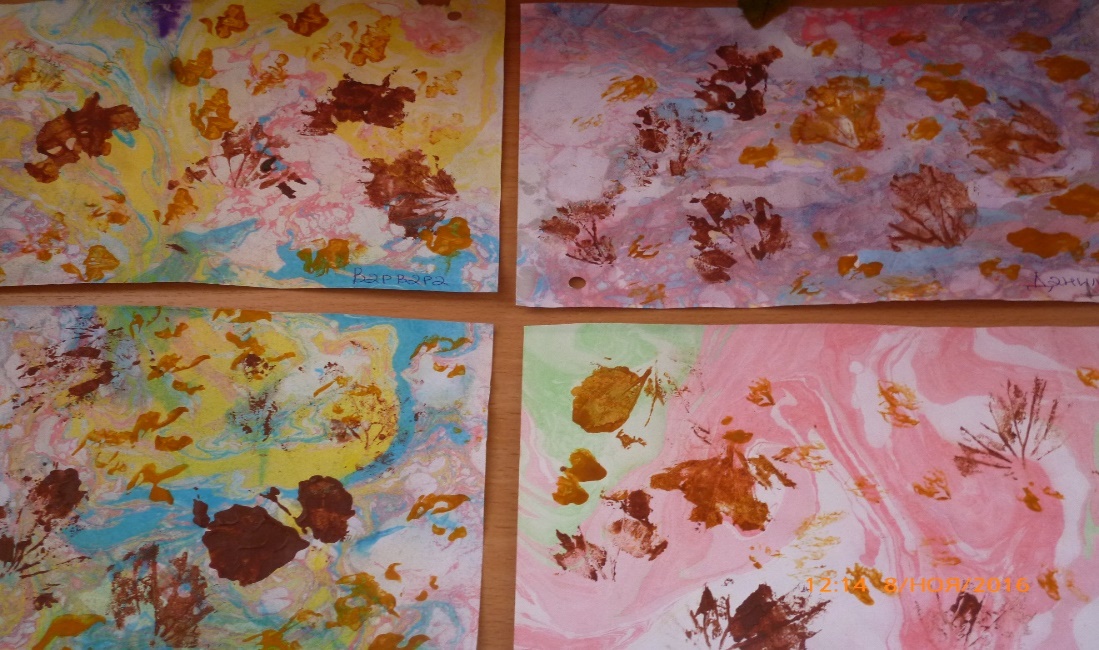 Выставки творческих работ детей: «Грустная осень», «Радостная осень», «Осенние деревья», «Осень на опушке краски разводила», коллаж «Осенний лес»
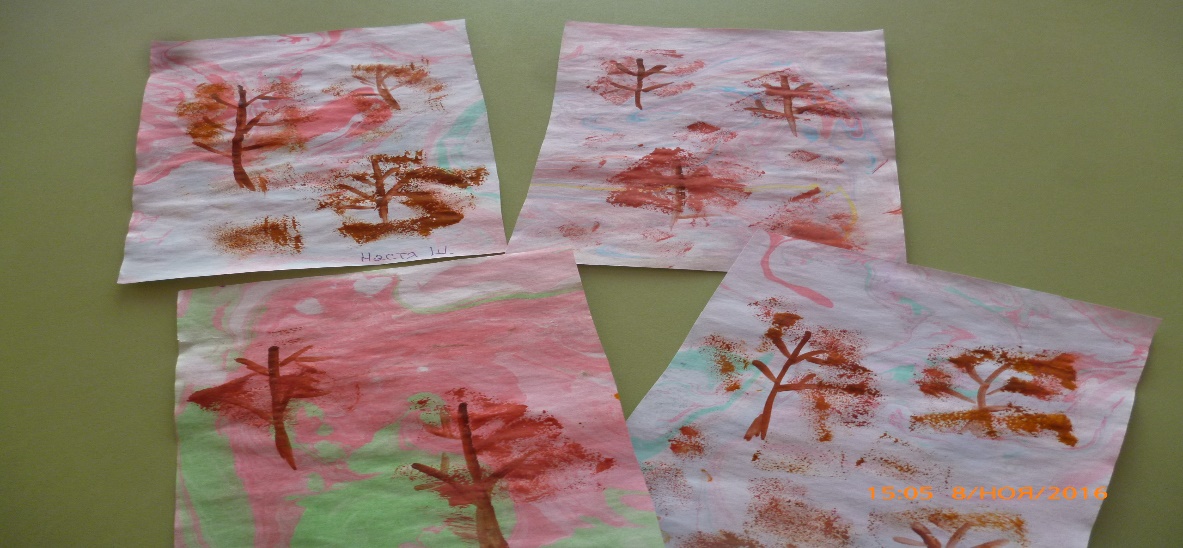 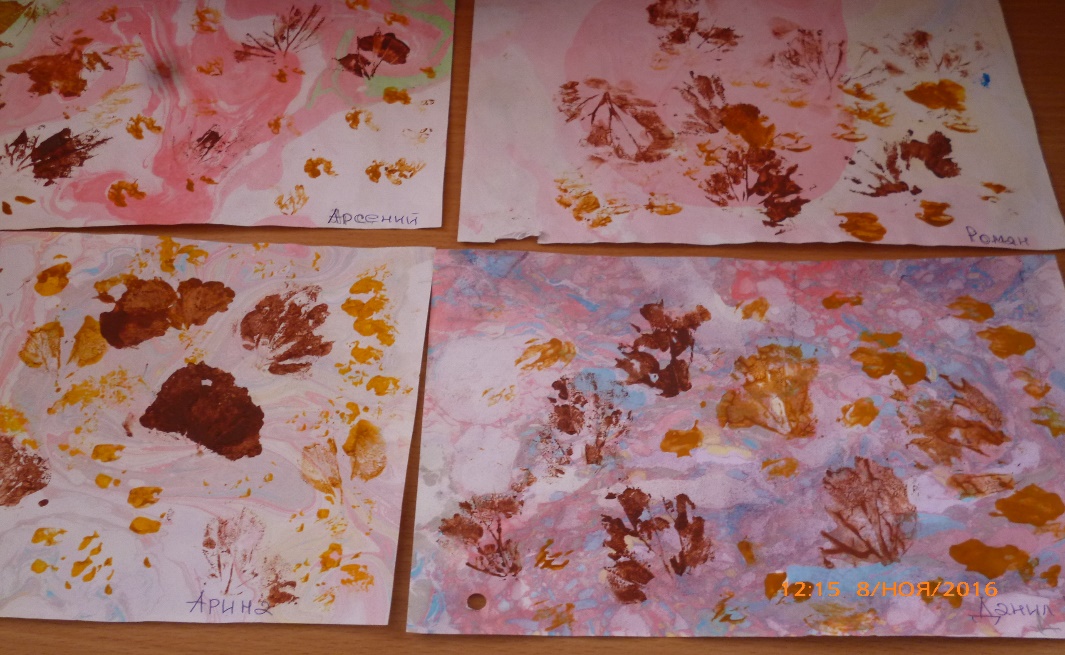 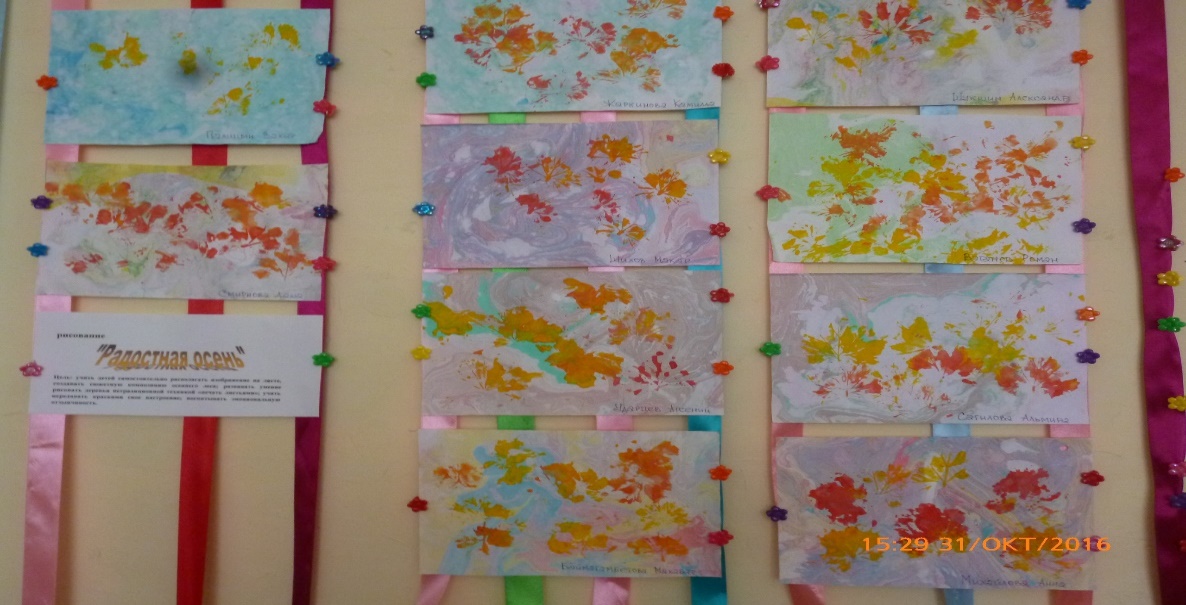 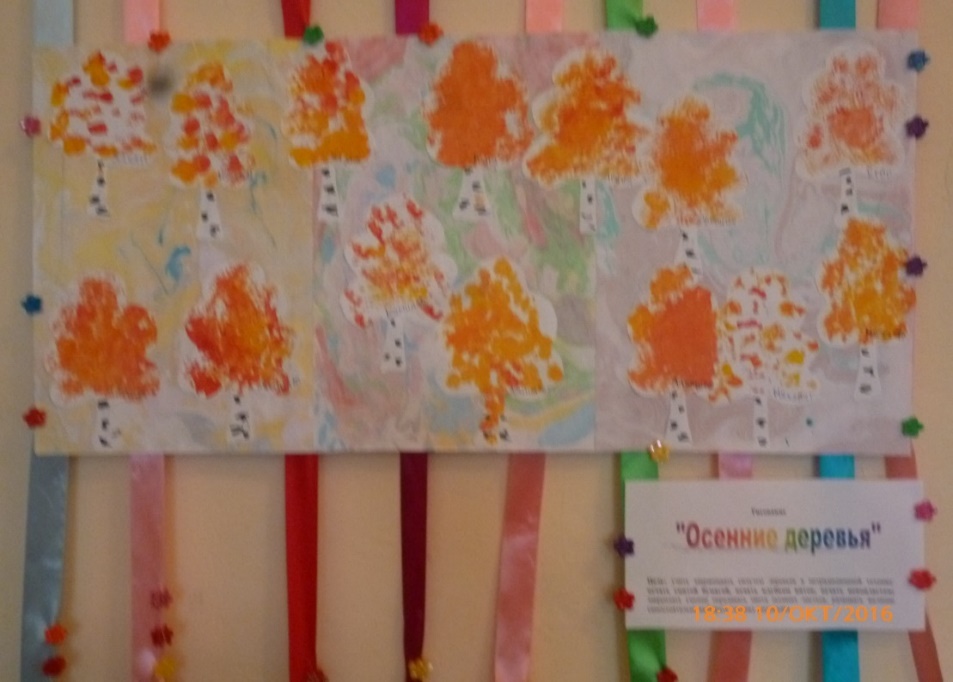 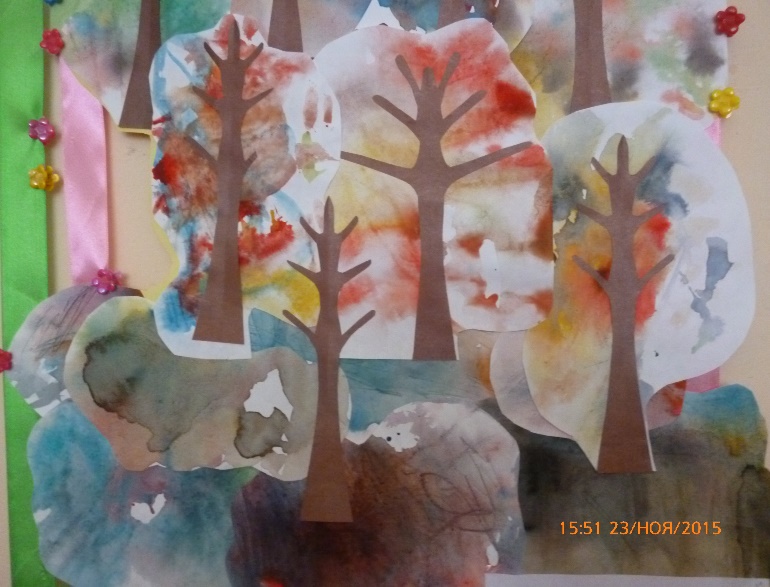 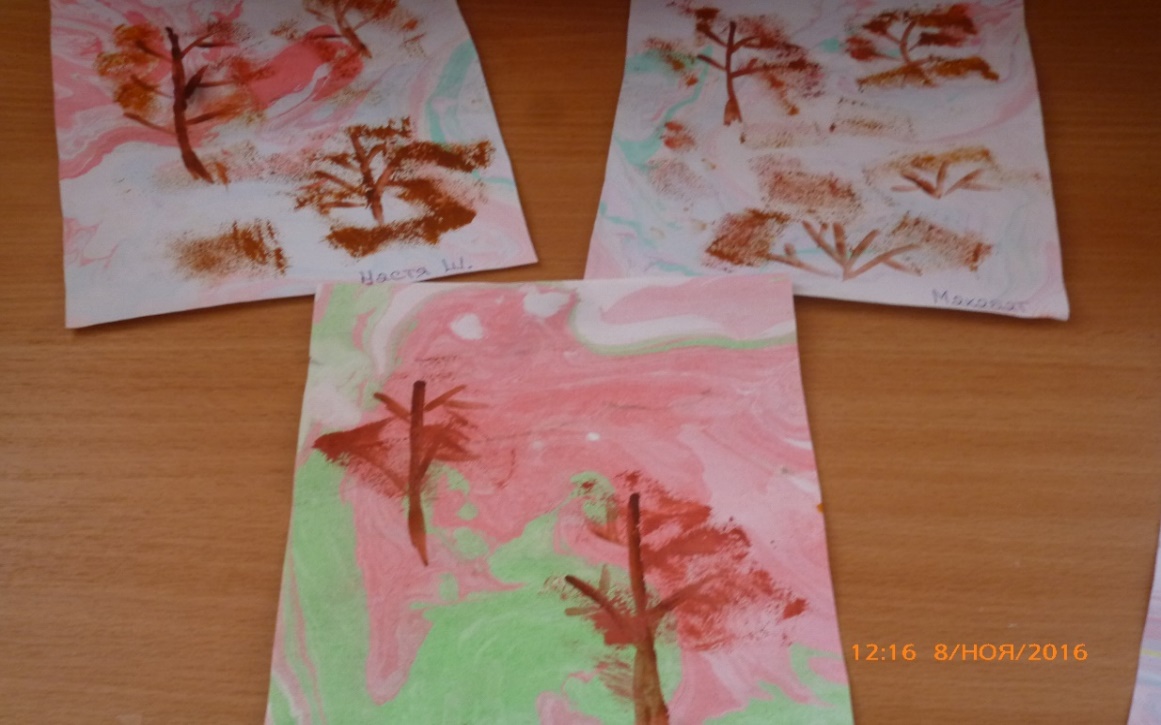 Рисунки детей
Спасибо за внимание!